मोहन राकेश और उनके नाटक
मोहन राकेश का कृतित्व 1.कहानी साहित्य
कहानी संग्रह : 
१.इन्सान के खंडहर(1950)
२.नये बादल (1957)
३.जानवर और जानवर (1958)
४.पांच लम्बी कहानिया (1960)
५.एक और जिन्दगी (1961)
६.फौलाद का आकाश (1966)
2.मोहन राकेश का उपन्यास साहित्य
१.अंधेरे बन्द कमरे (1961)
२.न आने वाला कल (1968)
३.अन्तराल (1972)
3.मोहन राकेश का अन्य  साहित्य(यात्रा वृतान्त,संस्मरण,जीवनी,डायरी,आलोचना)
१.आखरी चट्टान तक (1953)
२.परिवेश (1967)
३.समय सारथी (1972)
४.बकलम खुद (1974)
५.साहित्यिक और सांस्कृतिक दॄष्टि(1975)
6.मोहन राकेश की डायरी (1985)
4..मोहन राकेश का अनुवाद साहित्य
१.मृच्छकटिक – शूद्र्क (1961)
२.शाकुंतल-कालिदास (1965)
३.स्वप्नवासवद्त्तम- भास (1974)
४.एक औरत का चेहरा –दि पोट्रेट ऑफ लेडी(हेनरी जेम्स)
५.उस रात के बाद- दि एण्ड ऑफ द अफेर(ग्रहाम ग्रीन)
६.हिरोशिमा के फूल-फ्लावर्स ऑफ हिरोशिमा (एडिसा मॉरिस का उपन्यास)
5.मोहन राकेश के नाटक और एकांकी
नाटक :१.आषाढ का एक दिन (1958)
      २.लहरो के राजहंस (1963)
      ३.आधे अ‍धूरे (1969)
      ४.पैर तले की जमीन (1975)

एकांकी : 
१.सत्य और कल्पना (१९४९)
२.अण्डे के छिलके अन्य नाटक तथा बीज नाटक (1973)
३.रात बीतने तक तथा अन्य ध्वनि नाटक(1974)
6.मोहन राकेश का आधे अधूरे नाटक
नाटक के पात्र :
१.महेंद्रनाथ-सावित्री का पति 
२.सावित्री-पत्नी
३.अशोक- बेटा  
४.बिन्नी –बडी लडकी
५किन्नी –छोटी लडकी
                        ६.जूनेजा
                        ७.जगमोहन 
                        ८.सिंघानिया 
                        ९.मनोज
7.आधे अधूरे नाटक की कथावस्तु
* नगरीय मध्यवर्गीय परिवार ,नायिका प्रधान कथा  
* महेंद्रनाथ और सावित्री का कटु दाम्पत्य जीवन
* आर्थिकक कठिनाई  और व्यक्तिगत अ‍संतोषस 
* अहम की भावना , अधूरे=इनकम्पलीट आधे=हाफ
* जीवन के हर क्षेत्र में भावना से ग्रस्त और पीडित 
  काल्पनिक पूरेपन की तलास में सावित्री अपनी और
  दूसरो की जिंदगी नरक बनाती हे
घर के पाचो सदस्यो में असंतोष,घूटन,यातना,क्रोध
*सावित्री की पूर्ण पुरुष की तलास और असफलता तथा कामलिप्सा
8.आधे अधूरे नाटक की अभिनेयता
* कथानक के अंगो में संगठन
पात्रो की सीमित संख्या 
चुस्त संवाद योजना 
सरल,सहज भाषा योजना 
सफल दृश्य योजना 
पर्याप्त रंग संकेत – रंग निर्देश 
वेशभूषा एवम साज-सज्जा
: प्रस्तुति : 
 डॉ.सुरेश पटेल
वाय.एस.आटर्स एण्ड के.एस.शाह कामर्स कालेज 
         देवगढ बारीया,गुजरात 
                     sureshpatel555@yahoo.in
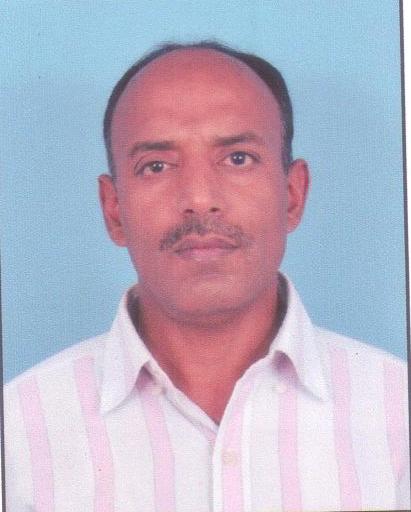